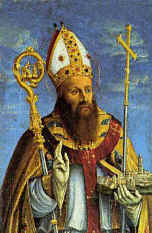 Sveti Dujam
Zaštitnik grada Splita
Život i djelovanje
Sveti Dujam (Duje, lat. Domnius) je svetac rimokatoličke crkve, solinski biskup i mučenik, zaštitnik grada Splita i Splitsko-makarske nadbiskupije. U splitskoj Crkvi smatran je za učenika apostola sv. Petra zbog čega je Split u ranom srednjem vijeku postao metropolitansko središte.
Rođen je u Siriji u uglednoj i bogatoj obitelji oca Teodozija i majke Migdonije, a obrazovao se na čuvenom kršćanskom učilištu u Antiohiji. Nakon školovanja, vjerojatno je neko vrijeme bio u službi antiohijskog biskupa te je propovijedao i utvrđivao vjeru u Antiohiji i okolici. Nakon toga odlučio je započeti misionarsko djelovanje u Saloni, glavnom gradu rimske provincije Dalmacije, gdje je zaređen za prvog salonitanskog biskupa (284.-304. godine).
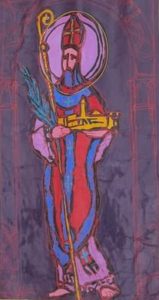 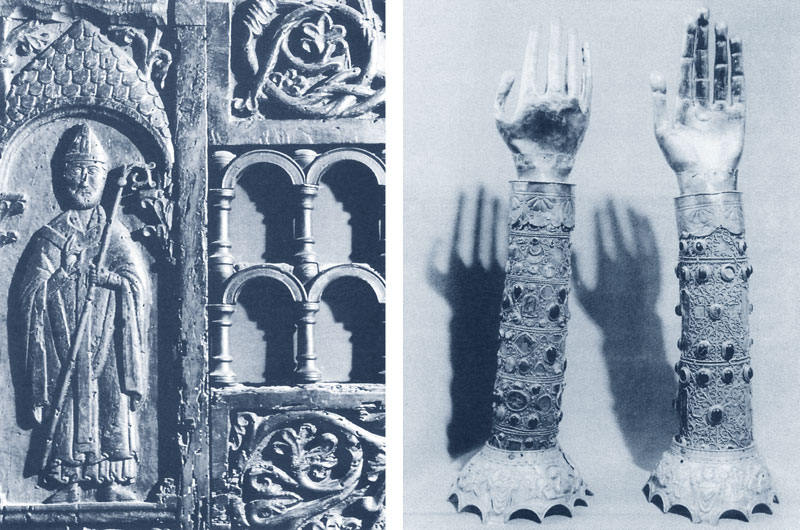 Progon i smrt
Za vrijeme progona kršćana namjesnik provincije Dalmacije, Marko Aurelije Junije dao je, po naredbi rimskog cara Dioklecijana (284.-305.), mučiti i pogubiti Dujma zajedno s drugim mučenicima,10. 4. 304. godine, u gradskom amfiteatru.
Dujma su pokopali vojnici izvan gradskih zidina Salone, na sjevernom groblju koje je danas poznato pod nazivom Manastirine. Na tom je mjestu u 5. stoljeću izgrađena bazilika u kojoj su vjernici pohodili mučenikov grob.
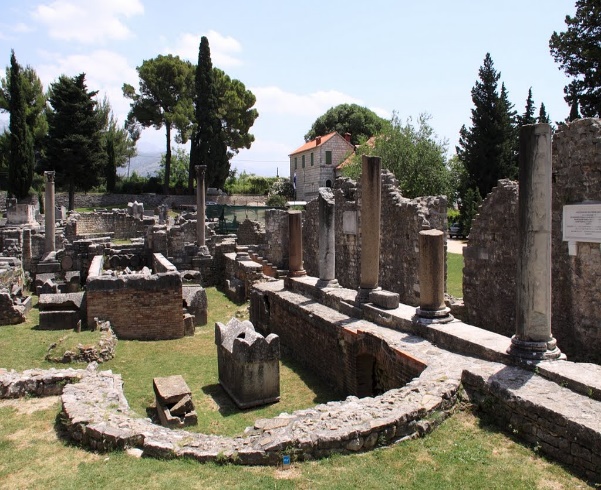 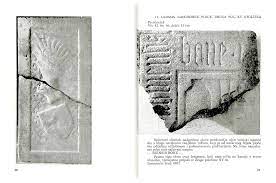 Grobnica svetog                                  Dujma
Nakon pada Salone sredinom 7. stoljeća, prvi splitski nadbiskup Ivan Ravenjanin dao je premjestiti relikvije svetoga Dujma iz ranokršćanskog lokaliteta na Manastirinama u Saloni u carski mauzolej u Splitu koji je tom prigodom posvećen u katedralu u Arheološkom muzeju u Splitu.
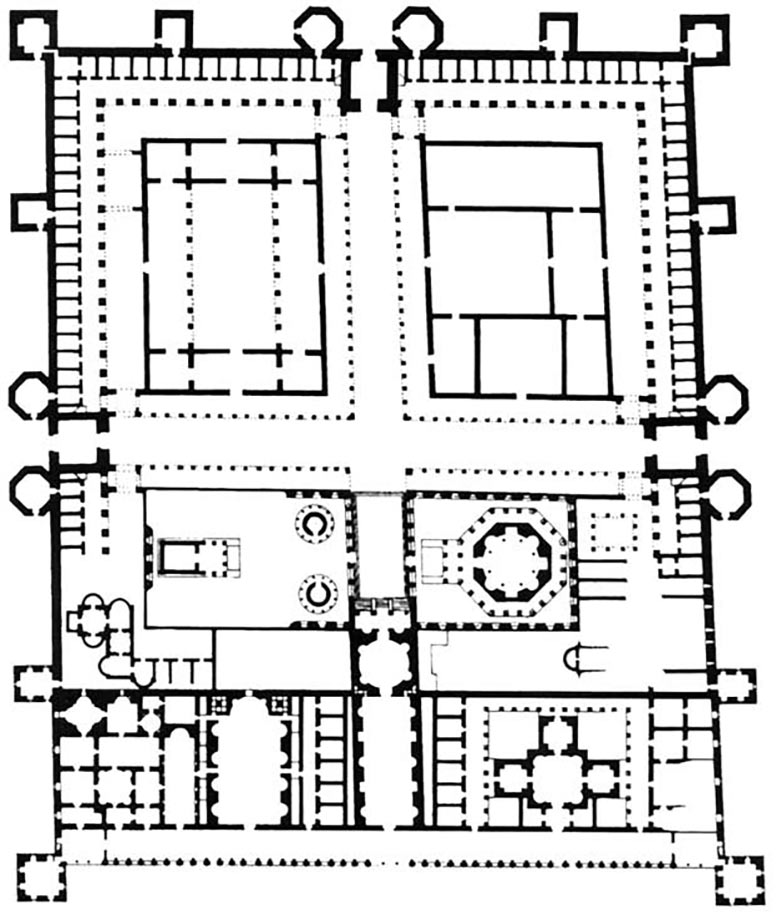 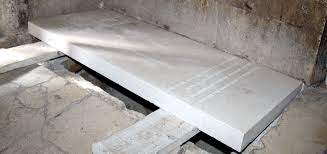 Katedrala sv. Dujma
Splitska katedrala svetog Dujma (Duje) izgrađena je u 4. stoljeću kao mauzolej rimskog cara Dioklecijana († 316.). Uoči careve smrti, Milanskim ediktom 313. godine, kršćani su dobili slobodu ispovijedanja vjere pa su u Saloni, upravnom središtu provincije Dalmacije, sagradili bazilike nad grobovima kršćanskih mučenika koje su postale sjedištem hodočašća i kulta svetaca.
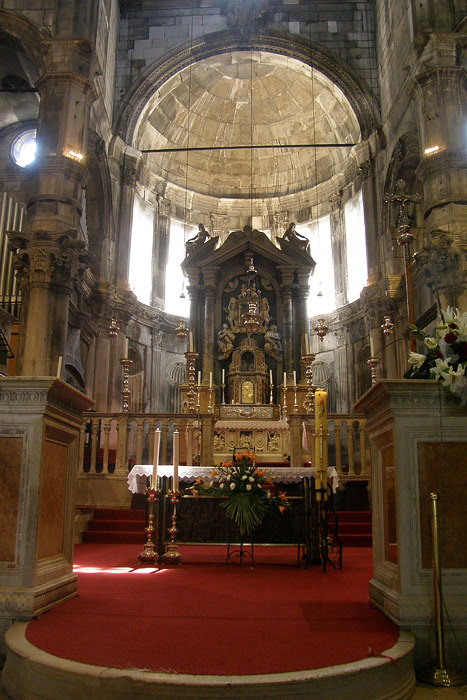 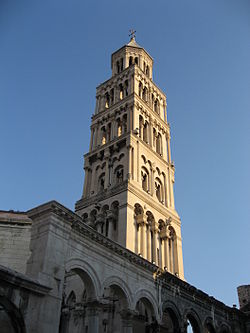 Zvonik
U 7. stoljeću, Avari i Slaveni su srušili Salonu. Preživjeli stanovnici su pobjegli na otoke, odakle se, nakon određenog vremena, dio njih vratio na kopno i nastanio u napuštenoj carskoj palači. Carski mauzolej su pretvorili u kršćansku crkvu, uklonili poganske idole i sarkofag u kome je car počivao. Iz srušenih bazilika u Saloni, prenijete su kosti svetih mučenika koje je Dioklecijan dao pogubiti: Dujma, prvog biskupa Salone i Anastazija, radnika, u carev mauzolej, današnju katedralu. Zvonik je vjerojatno izgrađen u 13. stoljeću.
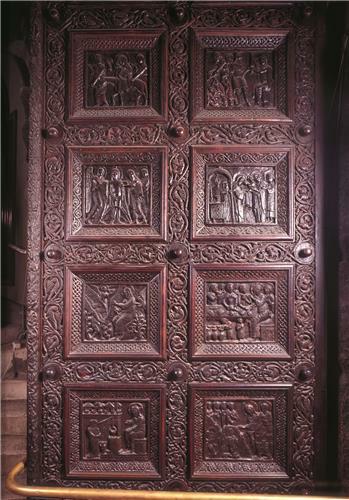 Vratnice
Splitska katedrala poznata je po drvenim vratima koje je izradio domaći majstor Andrija Buvina 1214. godine, izrezbarivši u orahovini 28 prizora Isusova života. Katedrala sv. Duje najstarija je katedrala u svijetu.
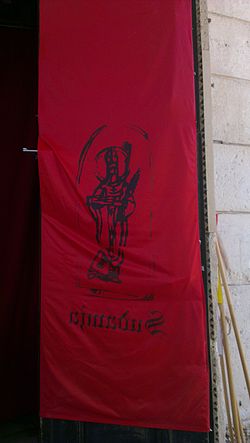 Sudamja i Dan grada
Sudamja (Su = sveti i damja = Dujam) naziv je višestoljetnog tradicionalnog blagdana Svetog Dujma, u narodu zvanog Fešta svetoga Duje ili Fjera svetog Duje koja se tradicionalno održava svakog 7. svibnja u Splitu. Tom manifestacijom obilježava se ujedno i Dan grada Splita. Sama Sudamja uključuje i svečano obilježavanje prije i nakon samog 7. svibnja, prigodnim javnim priredbama i događajima, a uz proslavu je, od davnina, usko povezan i sajam raznolike robe koja se nudi građanima i posjetiteljima.
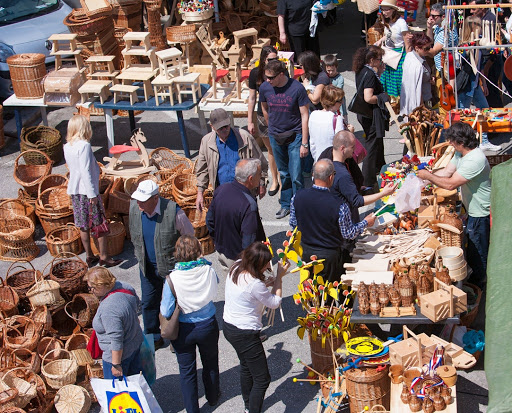 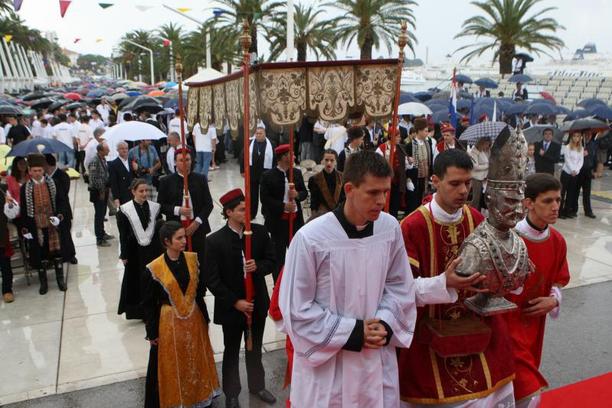 Sakralni dio obilježavanja blagdana uključivao je procesiju i služenje svete mise. Prvu takvu procesiju snimljenu kamerom ostavio nam je Josip Karaman u dokumentarnom filmu iz 1911. godine.
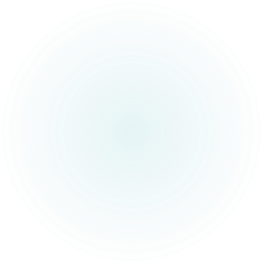 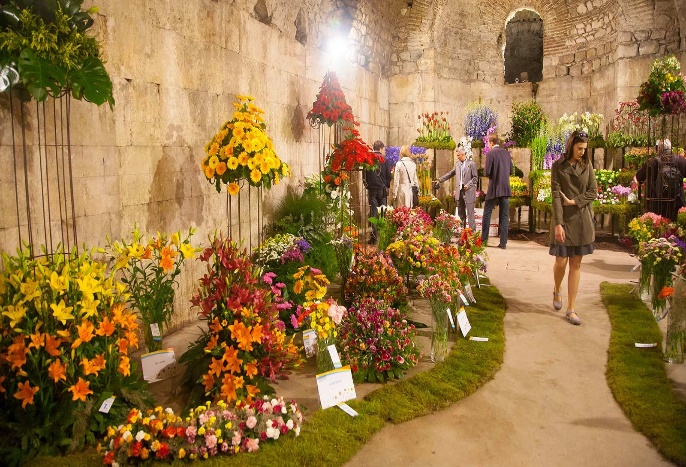 Tradicionalni sajam cvijeća u
Dioklecijanovim podrumima                                   
u organizaciji splitskih cvjećara.                               





Proslava Dana grada završava                                                                                 vatrometom na Rivi.
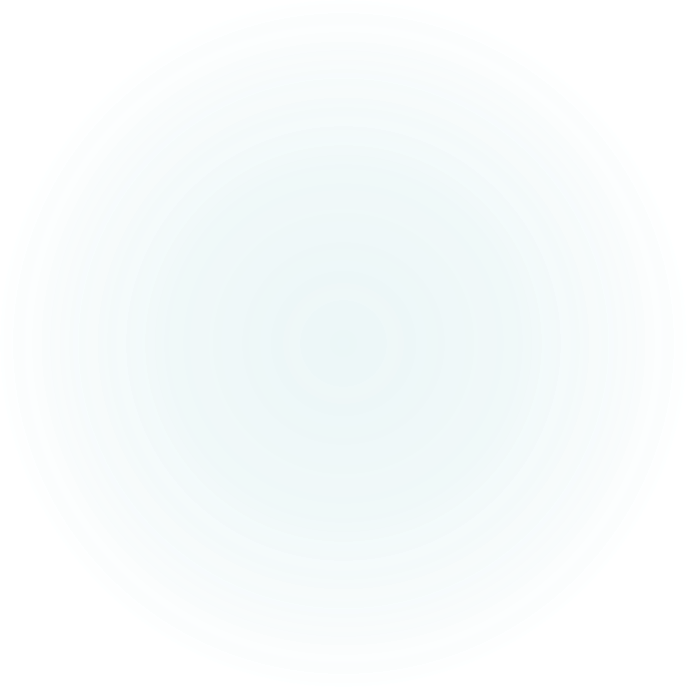 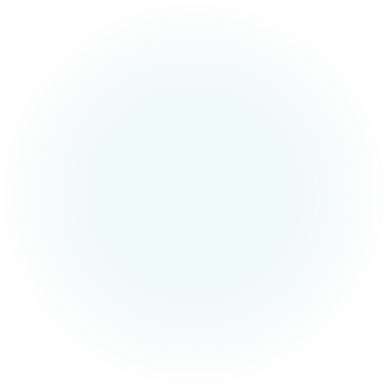 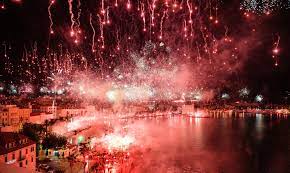 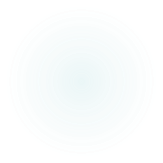 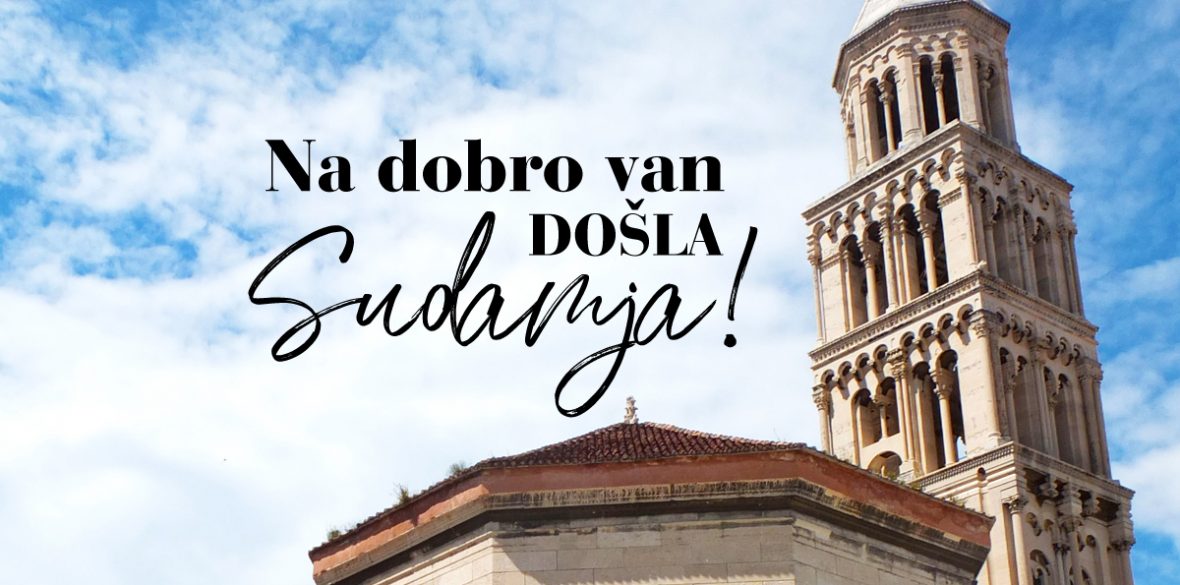